CONTINUITY OF CARE FOR WELL WOMEN
Community Health Workers, 
Doulas, and Birth Workers
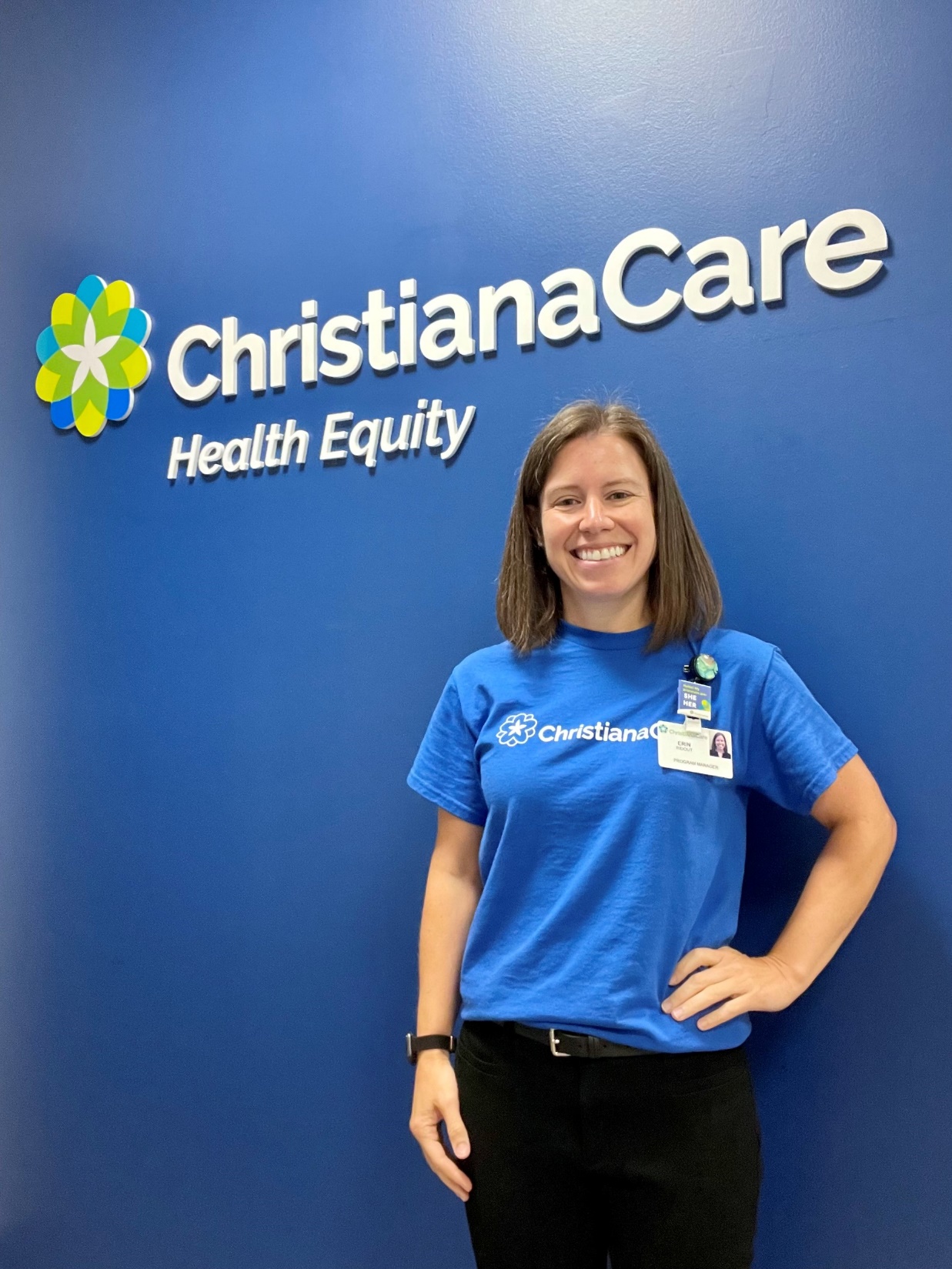 Erin Ridout, she/her
Health Equity Program Manager – Women’s Health

Coordinating Council, CHW Association of DE

Social work and public health background
Areas of Focus
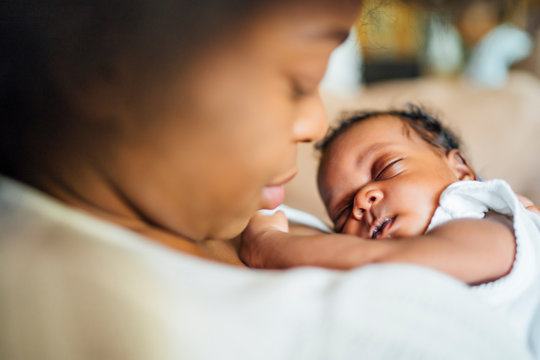 ChristianaCare:
Sharing Circles for Black Birthing Patients 		Focus groups that center and respond 	to the voices of the community

Preeclampsia Rates

Implicit Bias

CHW Association of DE:
CHW Certification & Sustainable Funding
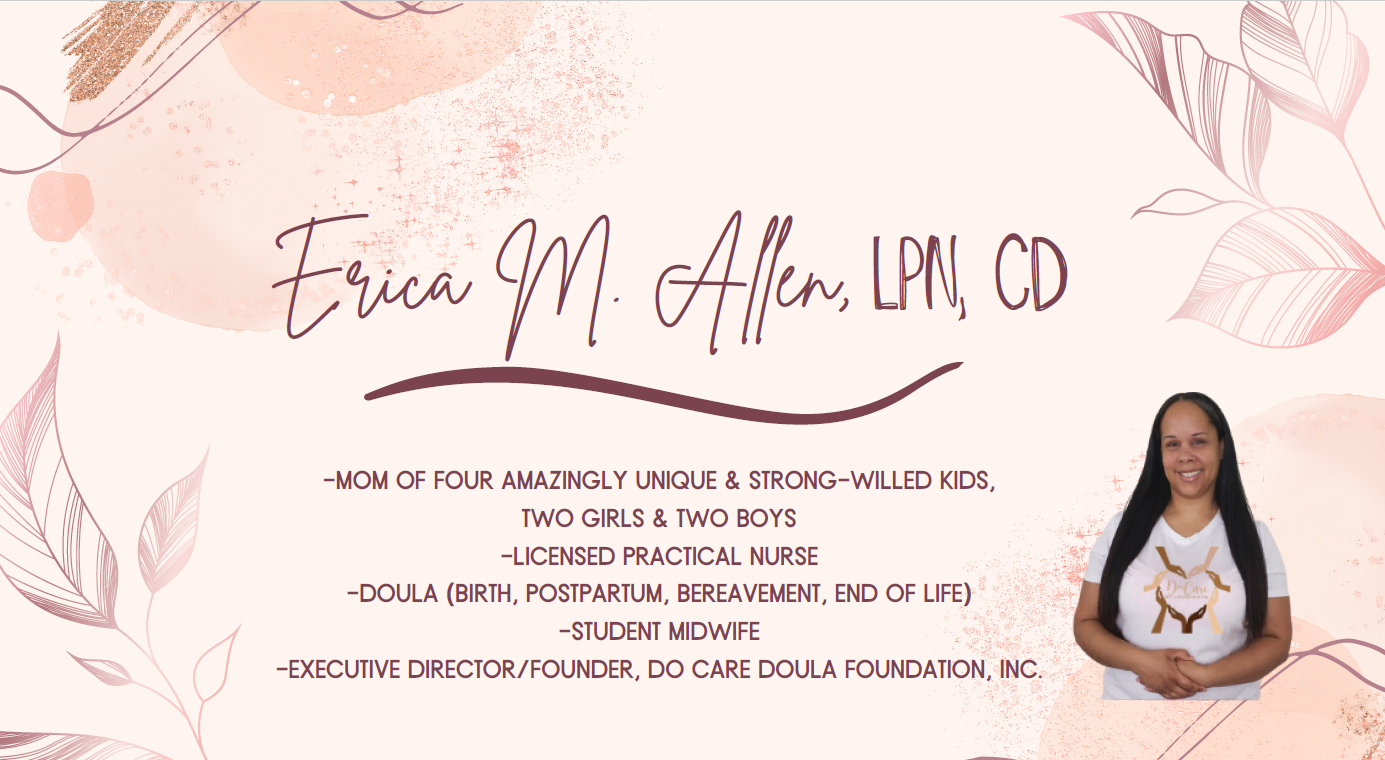 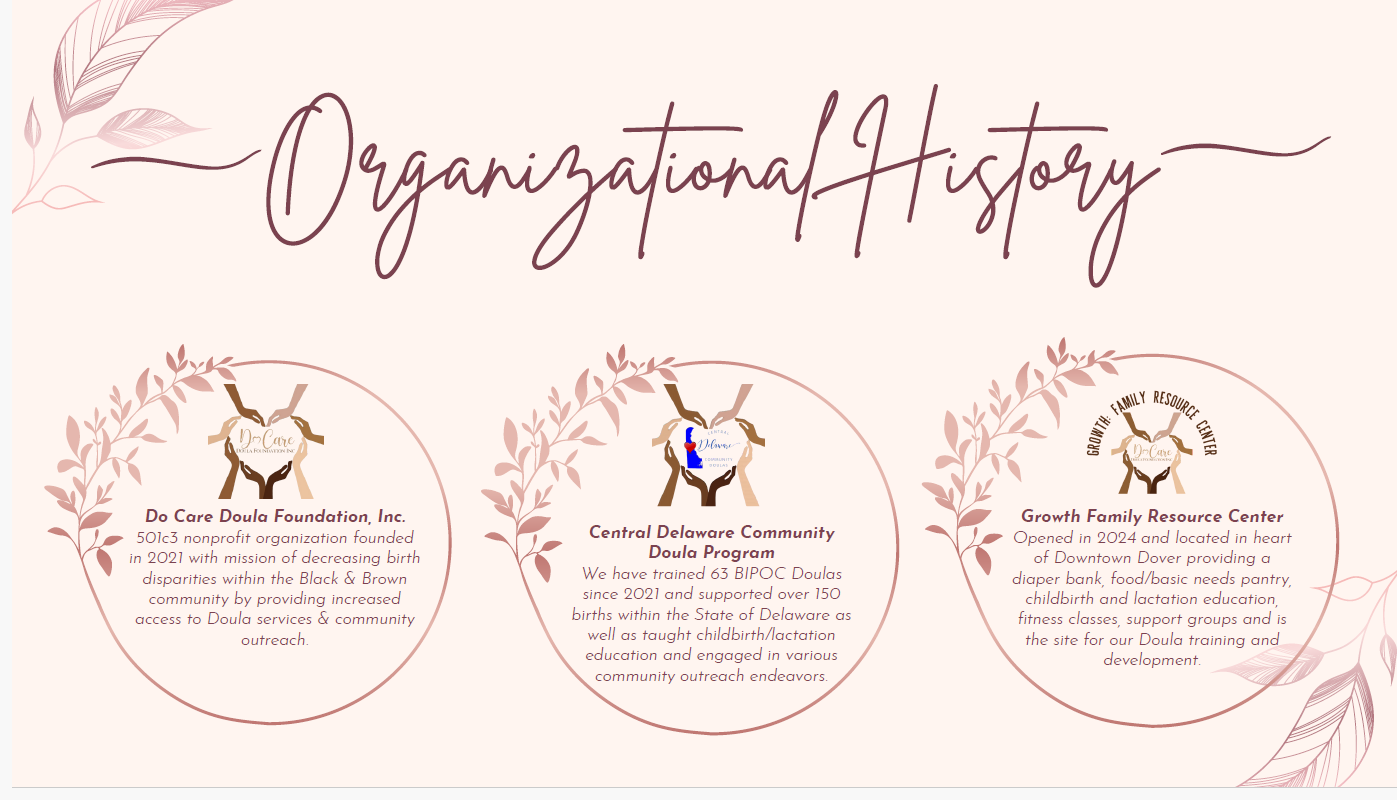 Community Health WorkersSocial Determinants of Health Program
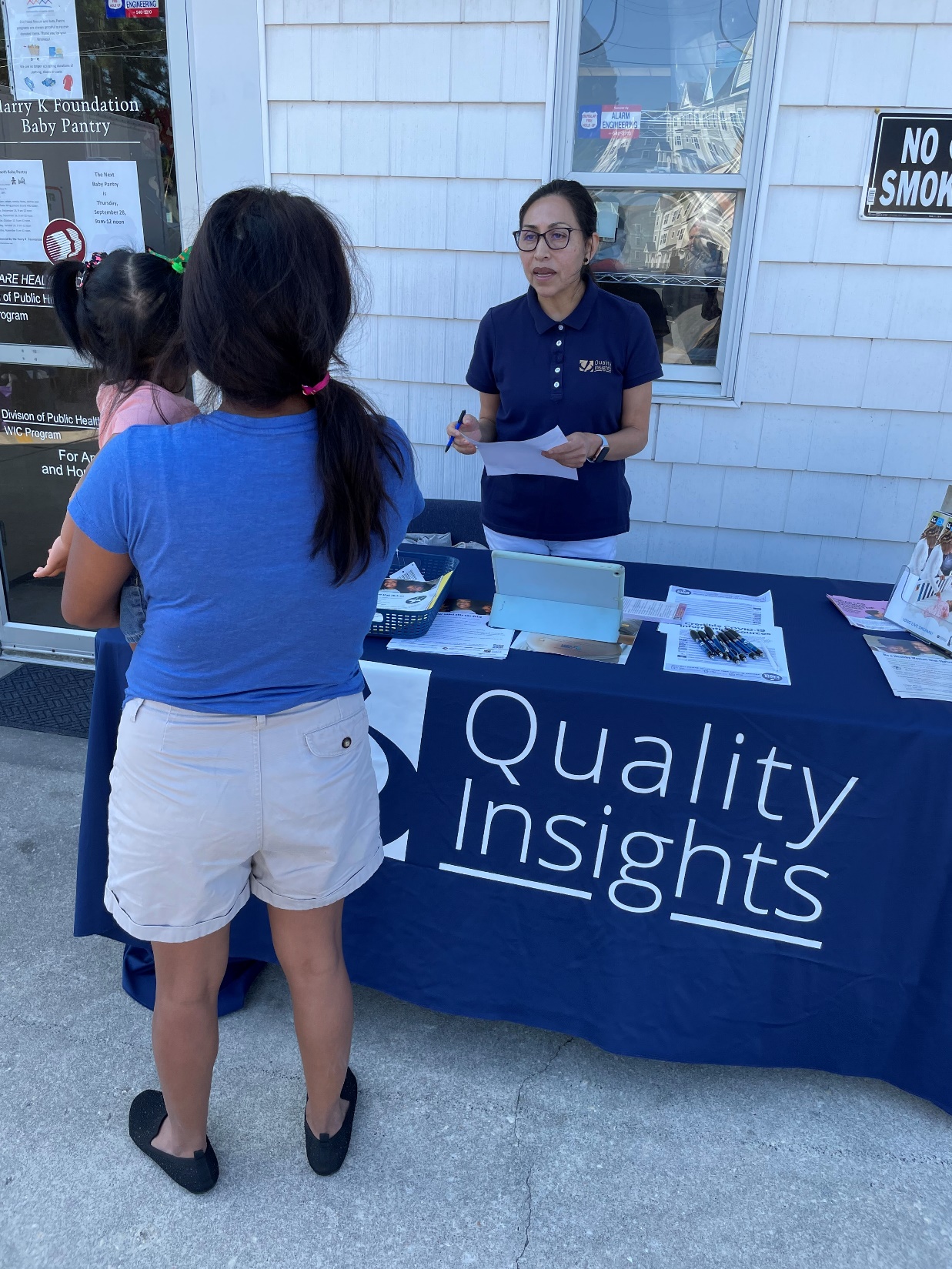 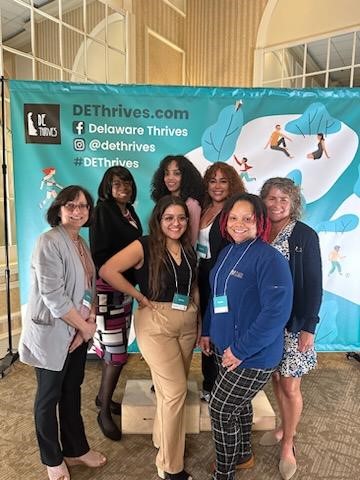 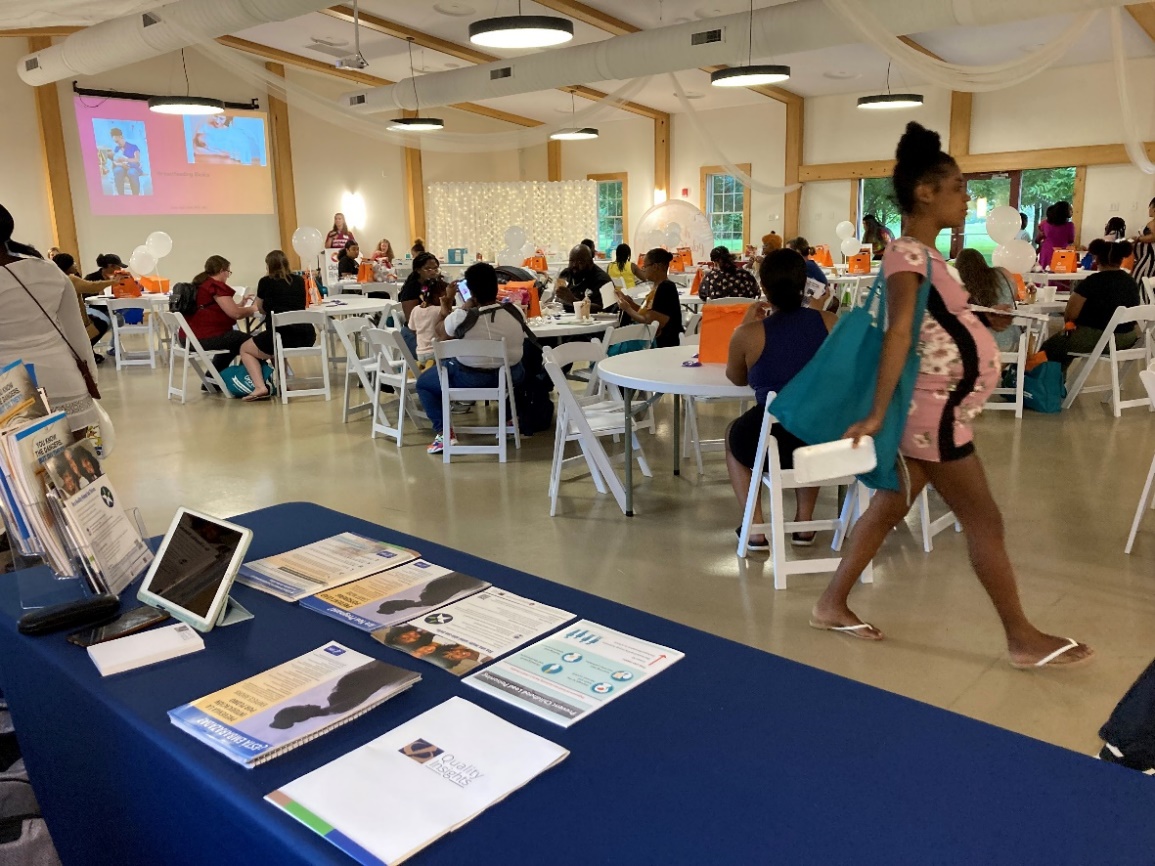 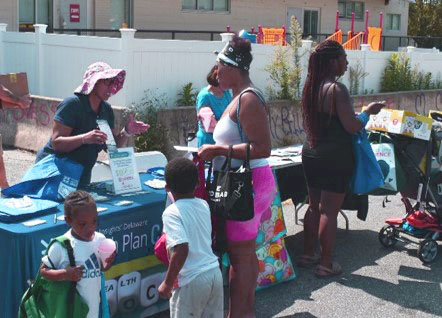 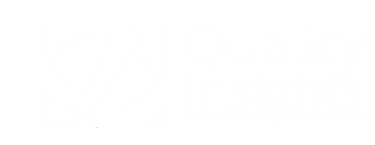 Promoting Continuity of Care to Meet Health-Related Social Needs
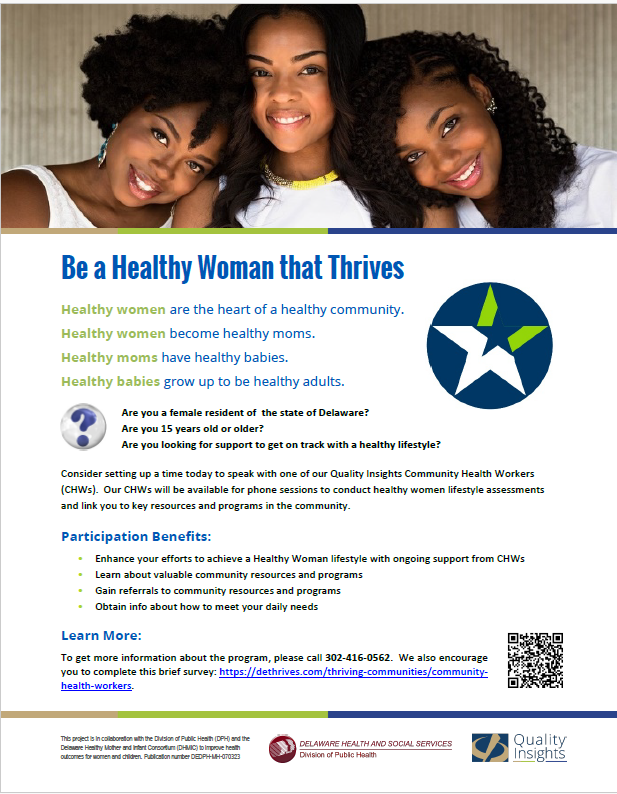 Open to Delaware women ages 15-44
Clients and CHWs conduct SDOH assessment
Identify and prioritize needs
Connect to local resources
Trusting, longitudinal relationship
Mostly telephonic
Goal setting and achievement
Referrals to Home Visiting programs
Connect with us on DE Thrives
This project is in collaboration with the Division of Public Health (DPH) and the Delaware Healthy Mother and Infant Consortium (DHMIC) to improve health outcomes for women and children. Publication number DEDPH-MH-040924
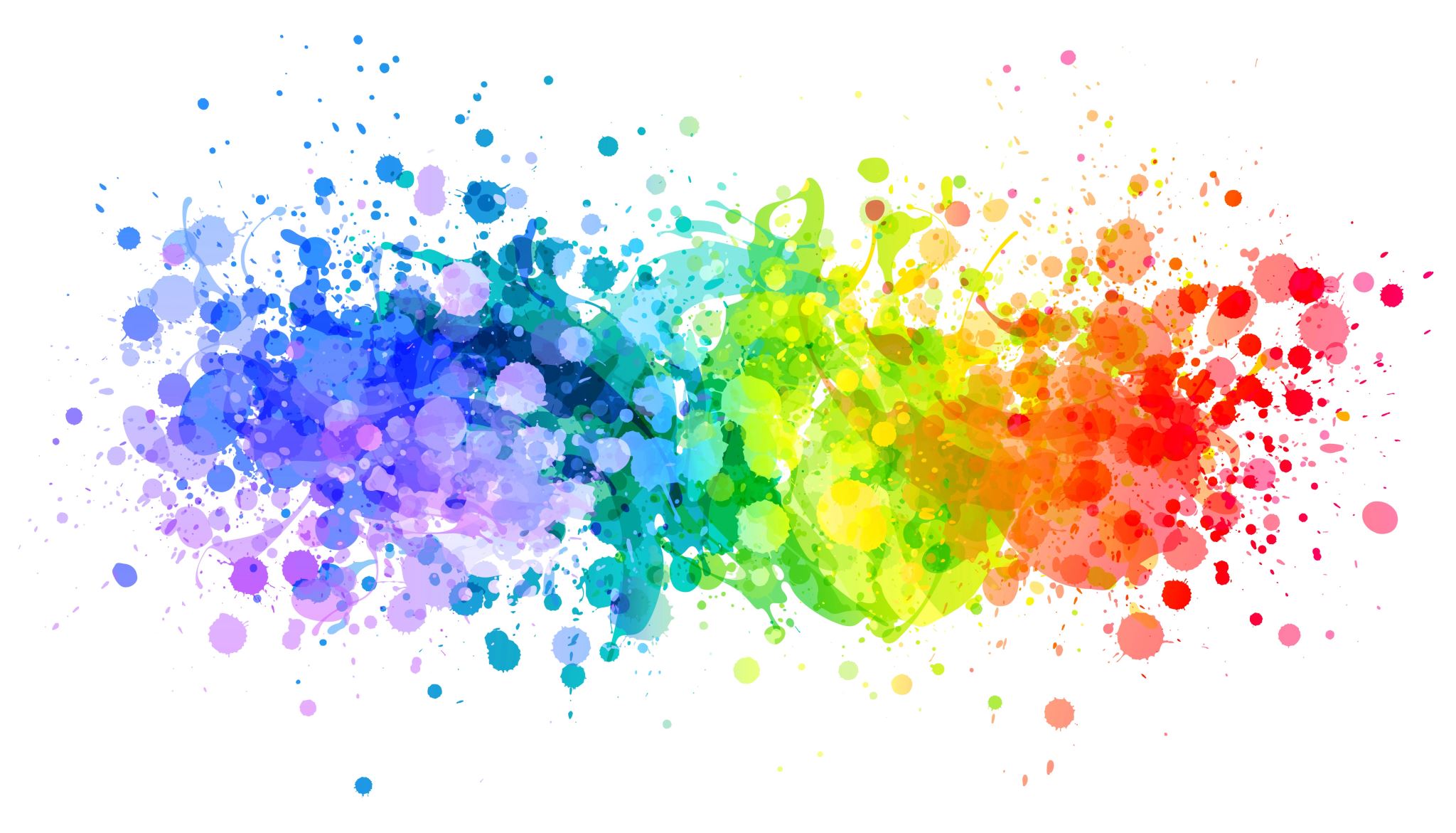 Delaware Maternal and Child Death Review CommissionCommunity Action Team
April L. Lyons-Alls, RN, MSN, MPA
Community Action Team Coordinator
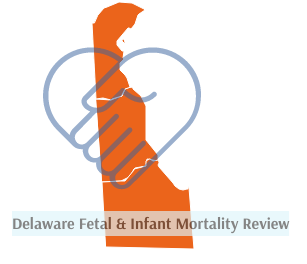 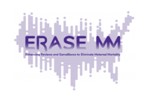 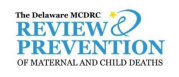 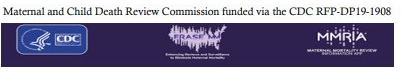 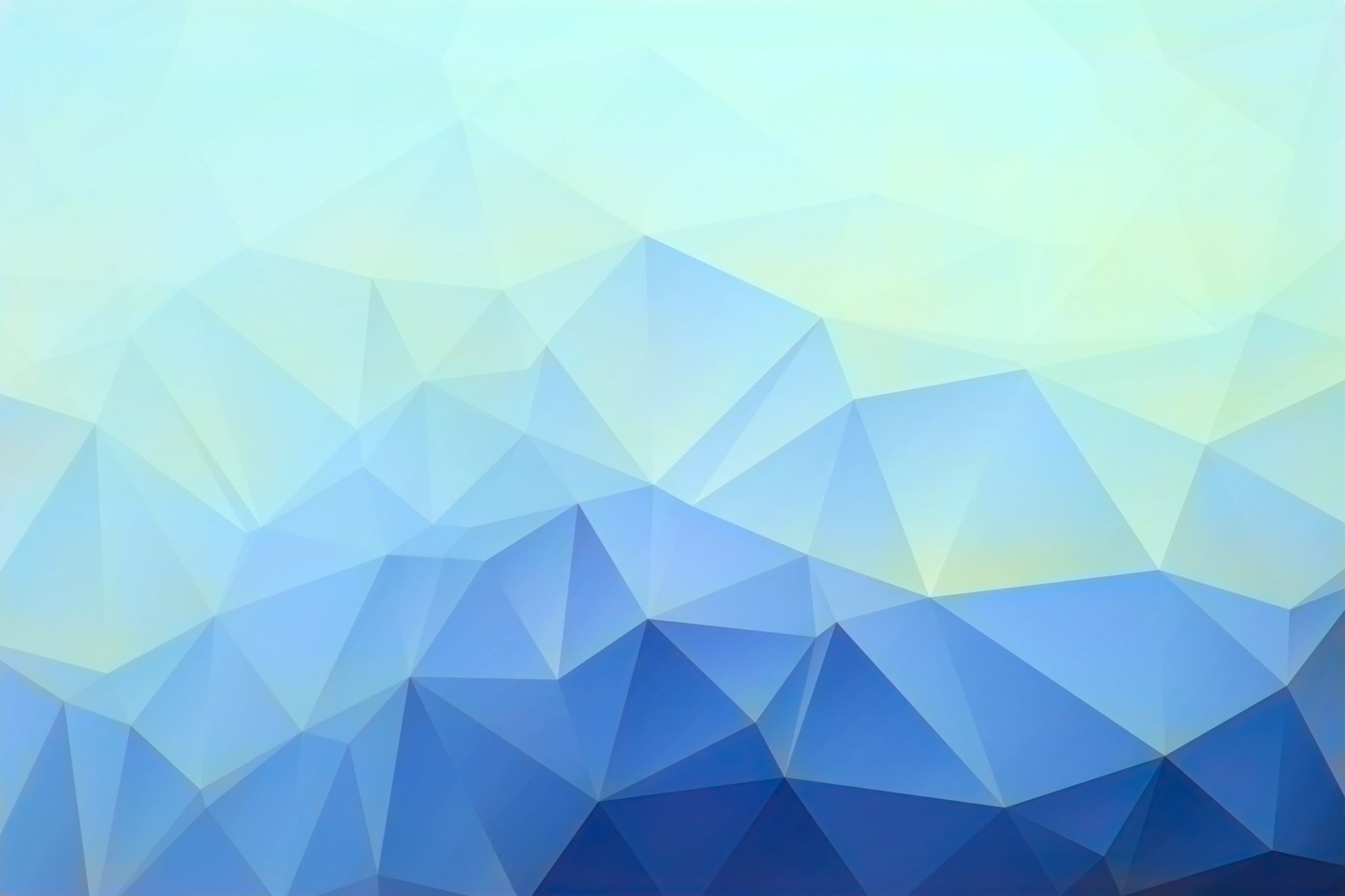 Historical Timeline
[Speaker Notes: Changed the name from The Child Death Review Commission to MCDRC to more accurately reflect the work of the commission which includes women, It also established the Community Action team to expressly work to establish population level  interventions based  upon the findings/recommendations from the FIMR & MMR]
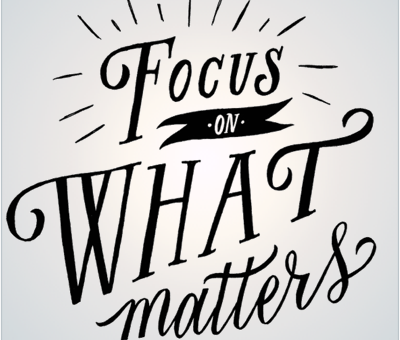 What Things Really Are Really Important to Us!
Creating an Inclusive and Respectful Environment

Statewide Representation 
Having the right mix of stakeholders at the table with equal representation from all  three counties …
True Community Engagement

Community Empowerment
Provide the knowledge, skills and abilities needed to really be equal and contributing partners from start to finish
[Speaker Notes: Bullet1: Establishing the Ground Rules and Guiding Principles. setting the tone and the expectations for the group…
Principle 1: We will come to meetings mindful of creating a space that is brave, inclusive, respectful, welcoming and kind to all.
Always Maintain Confidentiality. 
Tackle the Problem…Not the Person
Speak to Make a Difference*
State Views and Ask Genuine Questions*
Share all Relevant Information*
 Use Specific Examples and Agree on What Words Mean*
Explain Reasoning and Intent*
Focus on Interests, Not Positions*
Discuss the Undiscussable Issues, The Elephant in the Room*
 Jointly Design Next Steps*
*Source: Schwartz, R. (2016) 8 Ground Rules for Great Meetings. Meeting Management, Harvard 


 and Frequent Check-Ins… How  your doing, how are we doing and what could we do better.]
Creating an Inclusive & Respectful Environment
Established (5)CAT Guiding Principles 
If there could be only one this is the most important… 
We will come to meetings mindful of creating a space that is brave, inclusive, respectful, welcoming and kind to all!
Adopted Rules of the Rules
Adapted from Schwartz, R. (2016) 8 Ground Rules for Great Meetings. Meeting Management, Harvard
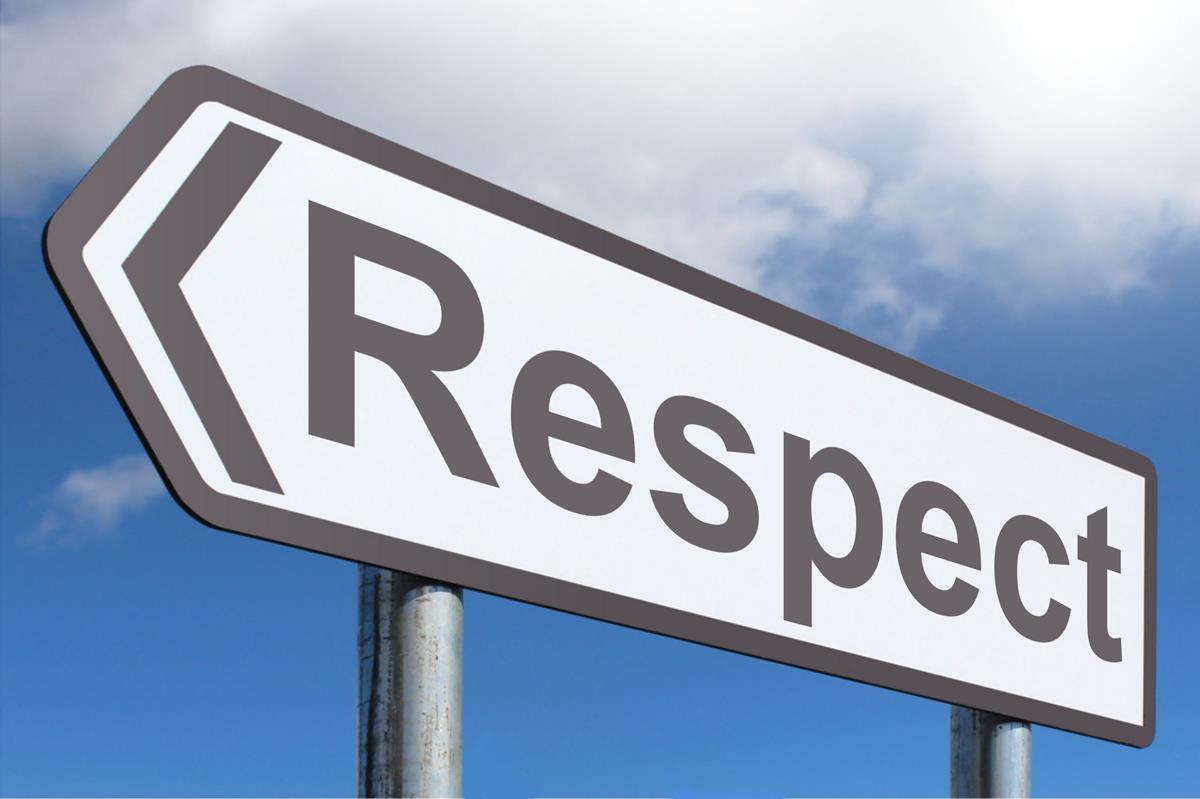 [Speaker Notes: Bullet 1: Principle 2: We will stay in our lane.
Principle 3: We will W.A.I.T- Why Am I Talking?
Principle 4: We will W.A.I.T.- Why Aren’t I Talking?
Principle 5: Listen Gently, Speak Gently. 
Principle 6: Be Kind to Yourself as Well as Others! 

Bullet 2:
Always Maintain Confidentiality. 
Tackle the Problem…Not the Person
Speak to Make a Difference*
State Views and Ask Genuine Questions*
Share all Relevant Information*
 Use Specific Examples and Agree on What Words Mean*
Explain Reasoning and Intent*
Focus on Interests, Not Positions*
Discuss the Undiscussable Issues, The Elephant in the Room*
 Jointly Design Next Steps*]
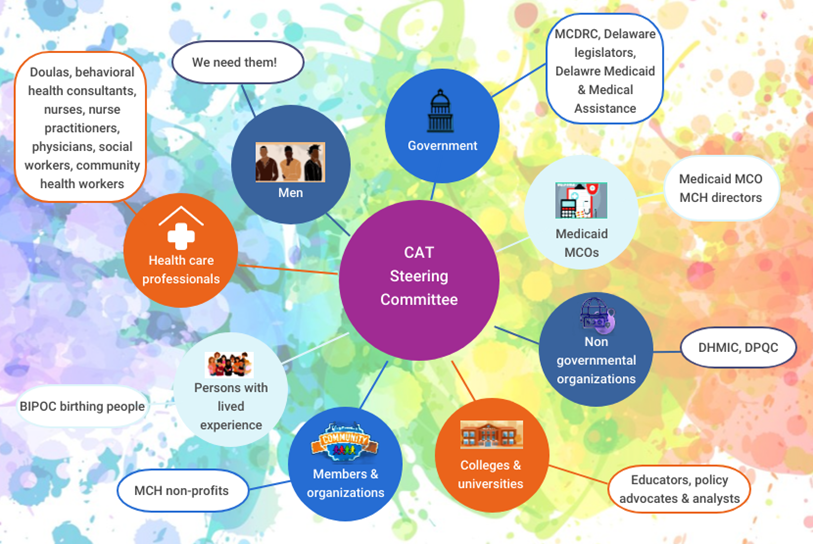 State-Wide
Multi-Sectored 
Collaboration
[Speaker Notes: We are constantly asking…do we have the right representation? Is the mix between birthing persons with lived experience adequate or should be over-represented to ensure we are really capturing the voices of the people at the community level.  Other considerations include ensuring representation from all three counties particularly Kent and Sussex.]
“True Community Engagement”
…should create new power dynamics, and serve as “a catalyst for changing policies, programs and practices…” 
…It’s about collaborating with and empowering communities and NOT only informing or surveying them or asking for their input on programs otherwise designed and led outside of the community.
…It’s about listening to local communities and recognizing the expert in every community member, and every leader representing the community.
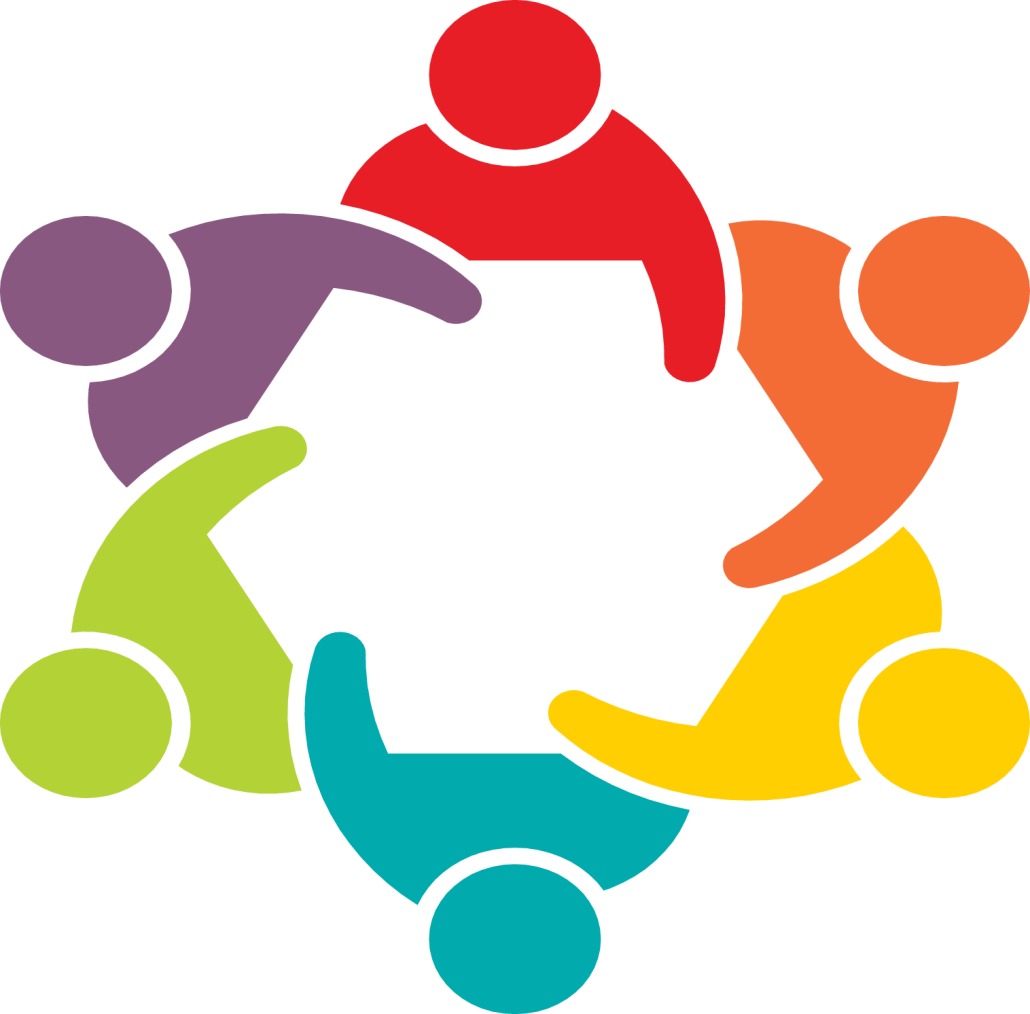 Sources: 
Centers for Disease Control and Prevention. Principles of community engagement. 1st ed. Atlanta (GA): CDC/ATSDR Committee on Community Engagement; 1997
Schiavo R. Health Communication: from theory to practice. Second Edition, Chapter 6 – Community Mobilization and Citizen Engagement. San Francisco: Jossey-Bass, an Imprint of Wiley; 2014. p. 179–218
[Speaker Notes: …It’s about working toward and celebrating community ownership of interventions, and research design, implementation and evaluation, while building trust, long-term relationships and willingness for participation among communities and their leaders.]
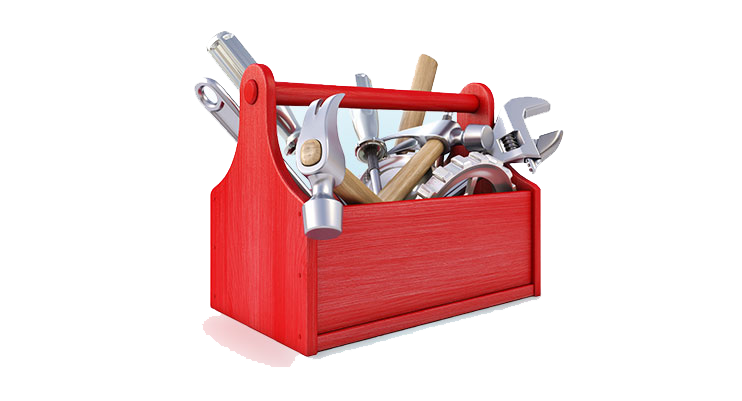 Community Empowerment & Capacity Building
Meet people where they are and gradually bring them along
Intentional about what goals we were setting for each meeting
Providing ongoing tools and resources for their respective toolboxes!
[Speaker Notes: We didn’t just want to dump a lot of information on folks. We took our time and were able to weave a story through the data. We are very fortunate to have a truly masterful epidemiologist who did an amazing job.]
CAT Kick-Off Meeting9/20/2023
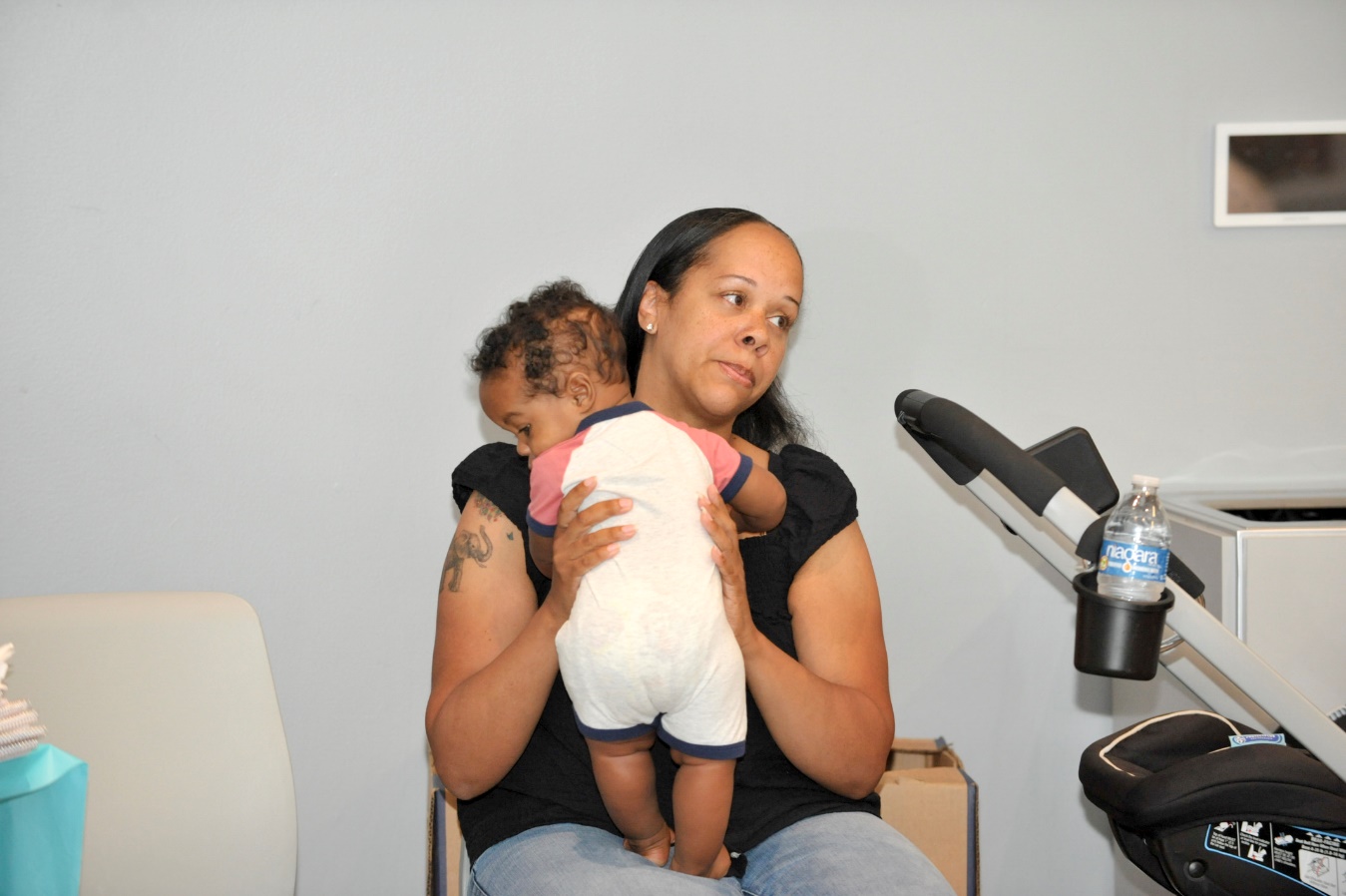 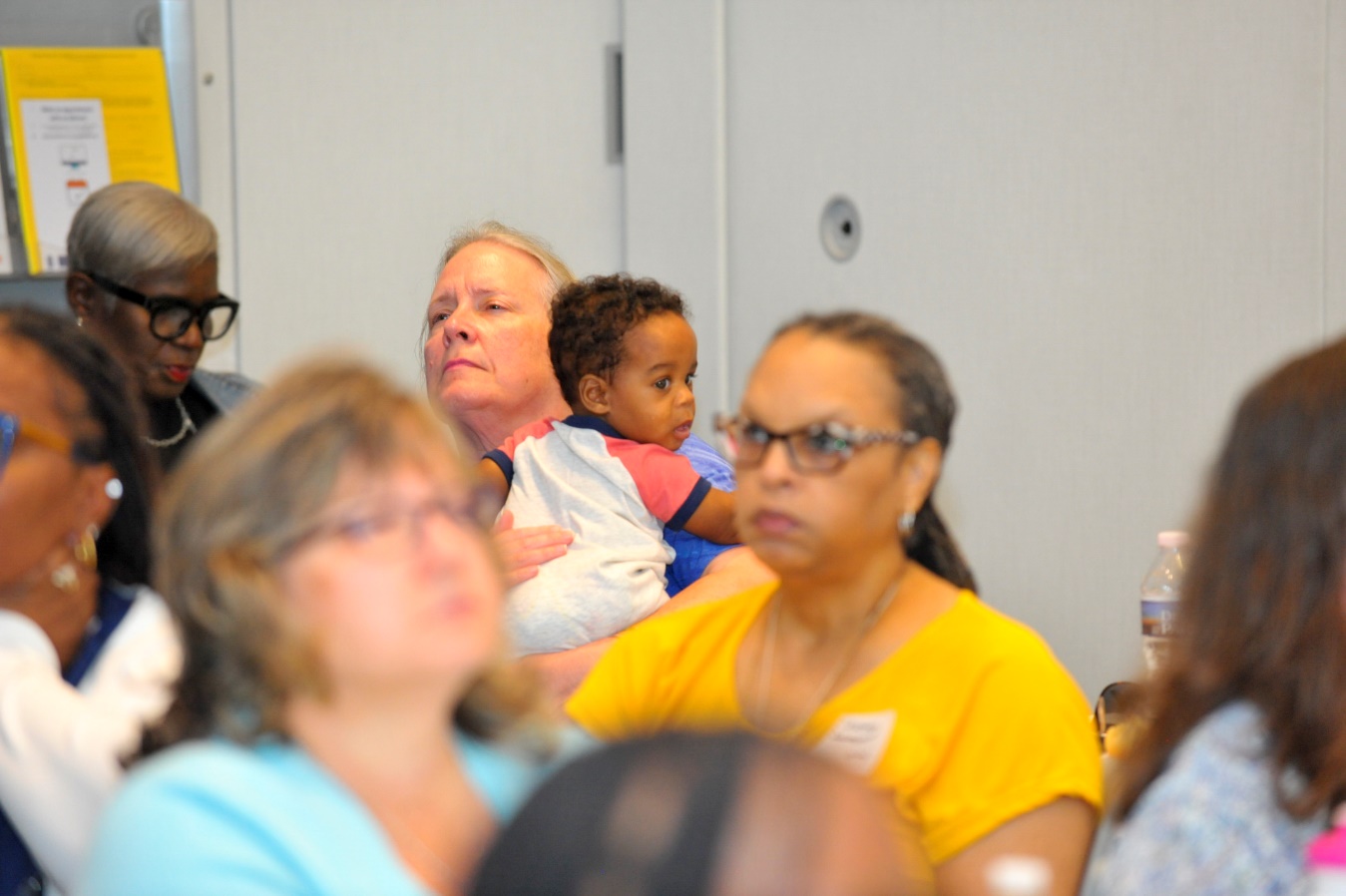 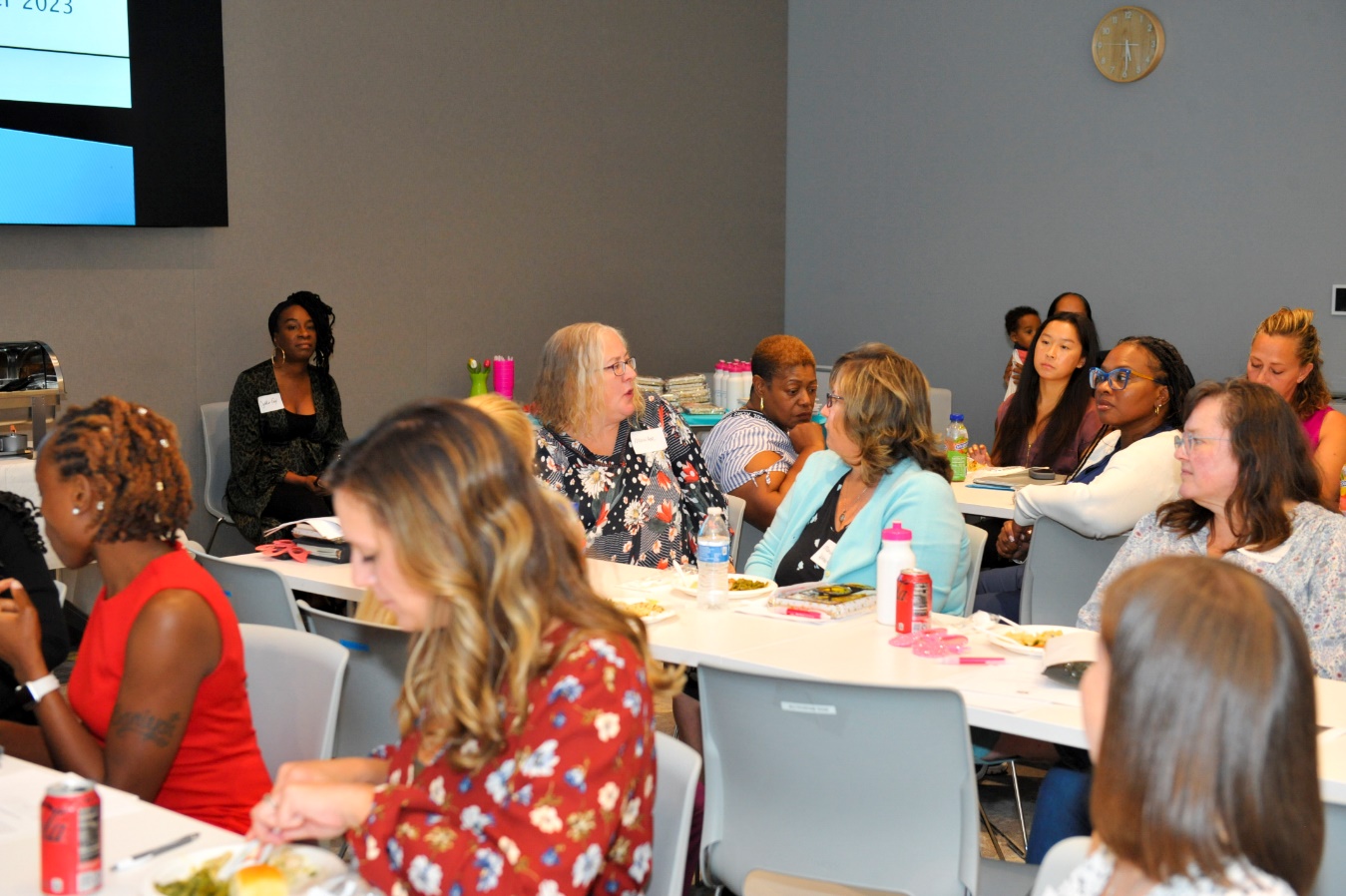 [Speaker Notes: We have a one main imperative that  is always remains  top of mind. The first is to educate in a manner that does not intimidate or make anyone in the group feel diminished. We really work hard to meet people where they are because there is mixed skill level with respect to reading and interpreting data. This required the team to be very thoughtful about how information would be presented with the goal of slowly bringing folks along while simultaneously building capacity.]
The CAT Process: From Findings & Recommendations to Action
COMMUNITY ACTION TEAM COLLABORATIVE STRUCTURE
Maternal and Child Death Review Commission- Pillar Organization
The overall goal of the Fetal and Infant Mortality Review (FIMR) Committee is to enhance the health and well-being of women, infants and families by improving the community resources and service delivery systems available to them. FIMR thru its review process, identifies the factors associated with these deaths, determine if they represent system problems that require change, develop recommendations for change and assist in implementation of change.
The Maternal Mortality Review (MMR) Committee’s aim is to identify and conduct an in-depth, multidisciplinary review of pregnancy-related deaths and selected pregnancy-associated deaths. These reviews aid in describing and tracking factors associated with maternal deaths. MMR also identifies systems-wide issues which may have contributed to the deaths while also developing fundings and recommendations for change that will improve the health of mothers and infants in Delaware
The Steering Committee is the principal body to guide the work of the  DEVA implementation teams. The overarching aim of this multisectoral group  of CBOs, non-profits, managed care organizations, health systems and  lived experience experts,  is to  develop and implement community driven interventions  which originate from the findings and recommendations of the FIMR and MMR committees. These findings and recommendations specifically address contributors to maternal, fetal and infant mortality.
Community
Stakeholders
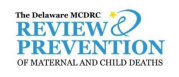 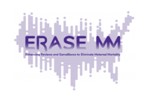 DEVA
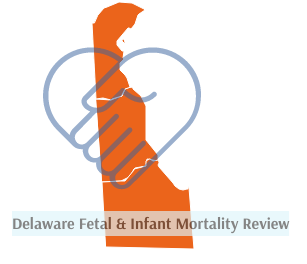 IMPLEMENTATION TEAMS
[Speaker Notes: Under the direction of the executive director, the MCDRC will serve as the pillar organization of the CAT providing administrative and logistical support to all CAT activities. The principal liaison will be the Executive Director of the MCDRC, and (3) technical assistant (TA) designees represented from the MMR,  FIMR and will also include the MCDRC epidemiologist.  The Work Groups/Implementation Teams are derived from the FIMR/MMR findings and recommendations via a forced ranking exercise we did during the second meeting.]
Landscape Analysis
Key MCH Partners & Existing Community Initiatives
The Why’s
MMR
MCDRC
DHMIC
CAT
FIMR
DPQC
CI
[Speaker Notes: As we embark on our journey, we are in conversation with two of our biggest collaborators in this space. The Delaware Healthy Mother and Infant Consortium and the Delaware Perinatal Quality Collaborative]
Our Amazing Team!
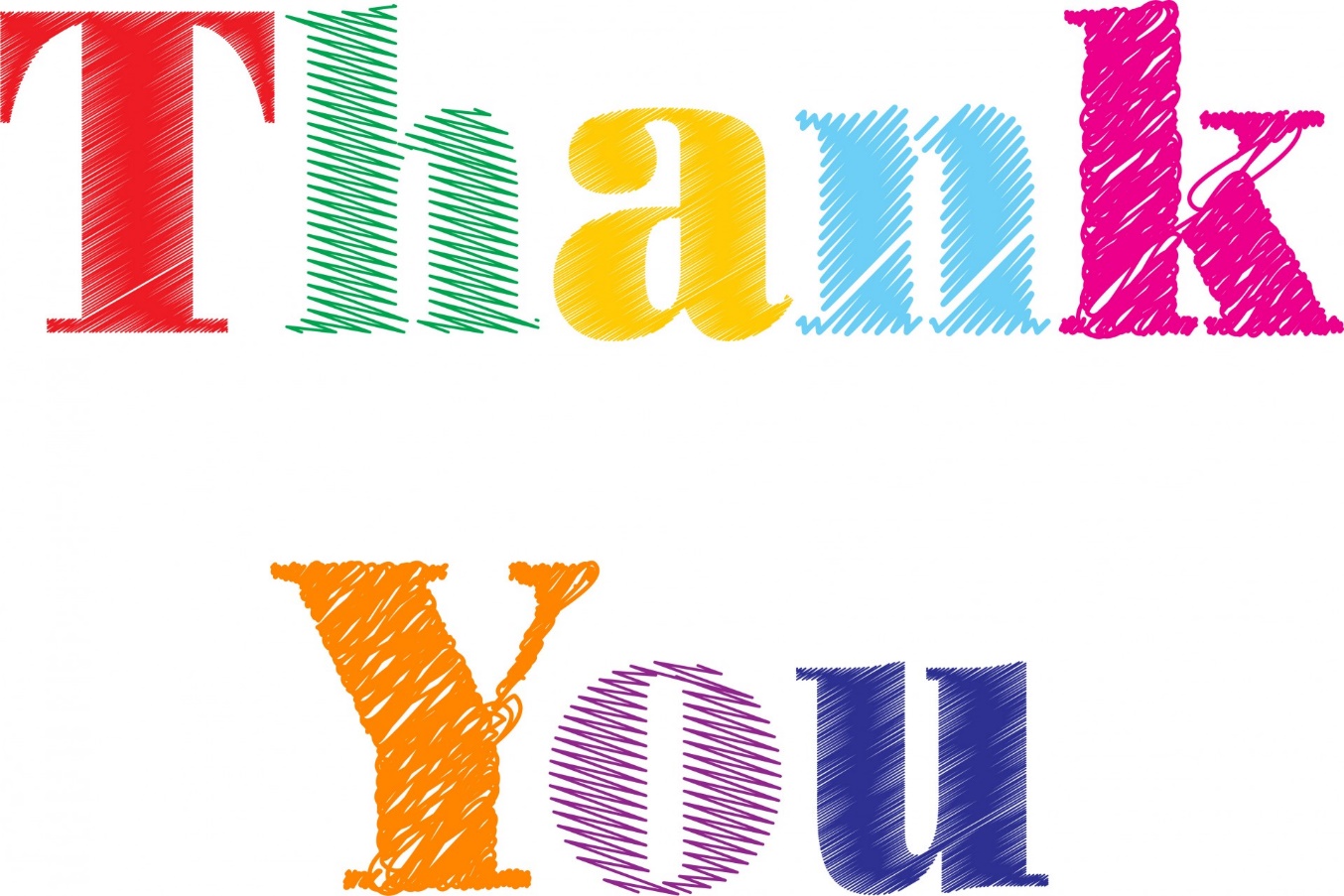 Kim Liprie, Executive Director, MCDRC
Dr. Meena Ramakrishnan, MD, MPH, Epidemiologist
Dr. Lisa Klein, DNP, RNC-OB, MMR Coordinator
Joan Kelley, RN, BSN, FIMR Coordinator
Johanna Gerisch, Fatality Review Assistant
Lianne Hastings, Fatality Review Coordinator